Tuesday 2nd June
Summer
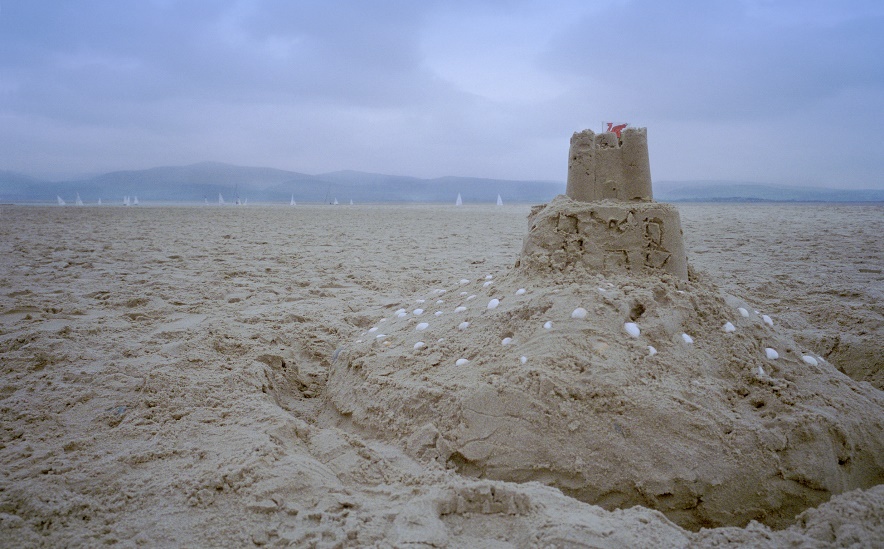 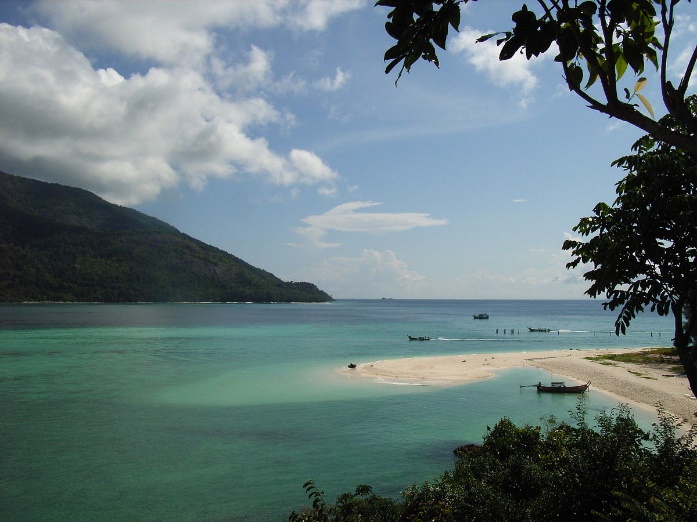 Summer
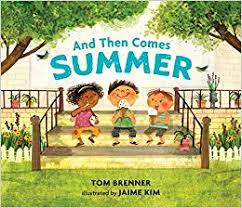 Read the story, ‘And then Comes Summer.’ 
https://www.youtube.com/watch?v=O0ZlOkMQGi8

This story references the changes which occur within the season of summer, such as: longer daylight, warmer weather and experiences which tend to happen within this season.
Compare summer to another season.
Winter
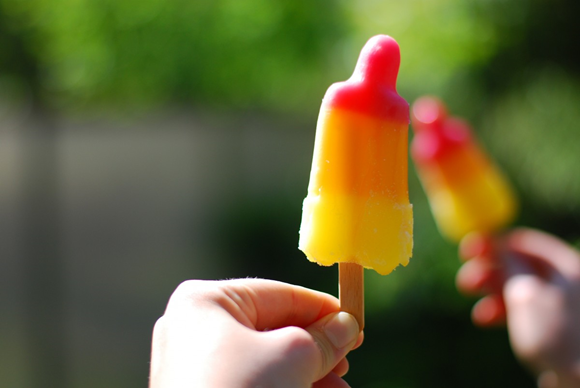 Summer
Draw a Venn diagram on a large piece of paper. Your child can draw things which relate to each month. This will help them to make a visual comparison. 

Can they find any similarities between the seasons? 

Can they label their diagram?

Can they write a sentence saying what they love about summer time?
Note
Please continue with the gross motor activities provided on Monday.